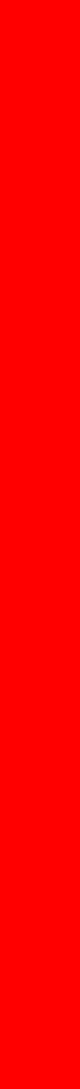 ESCUELA NORMAL DE EDUCACION PREESCOLAR





CURSO: INGLES 
MAESTRA: BRENDA BOLLAIN 
ALUMNA: MONTSERRAT RODRIGUEZ RIVERA 
EVIDENCIA NEARPOD Y FILPGRID

18 JUNIO 2021
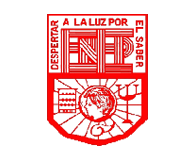 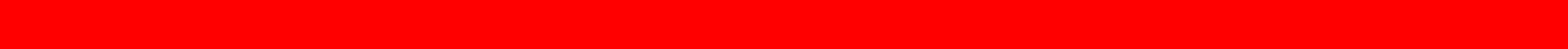 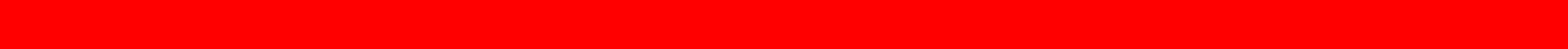 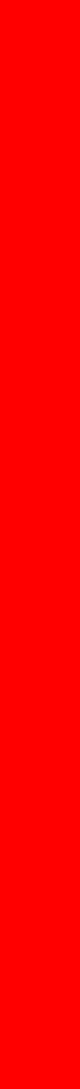 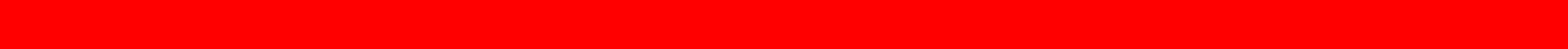 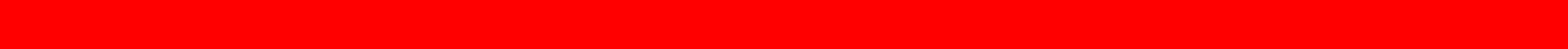 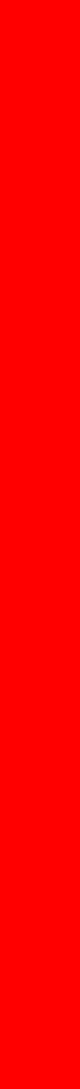 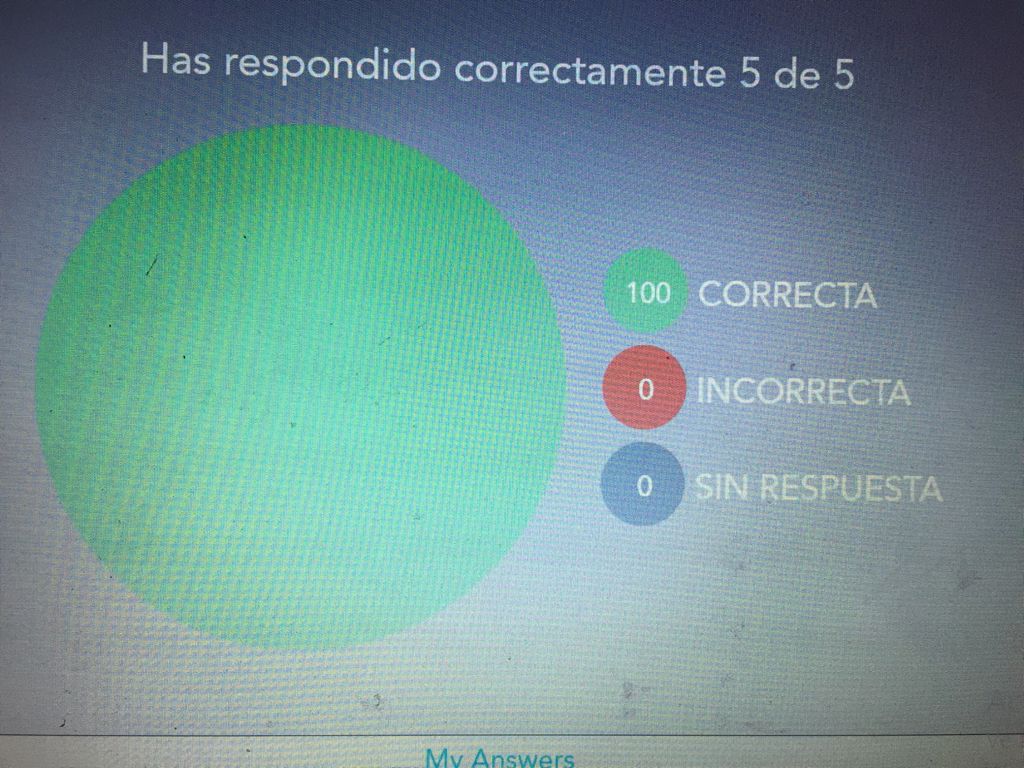 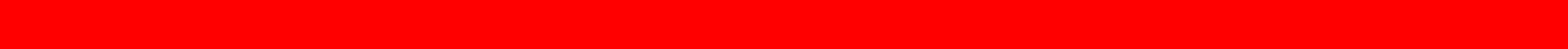 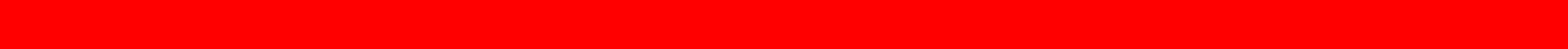 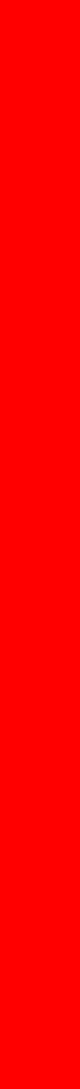 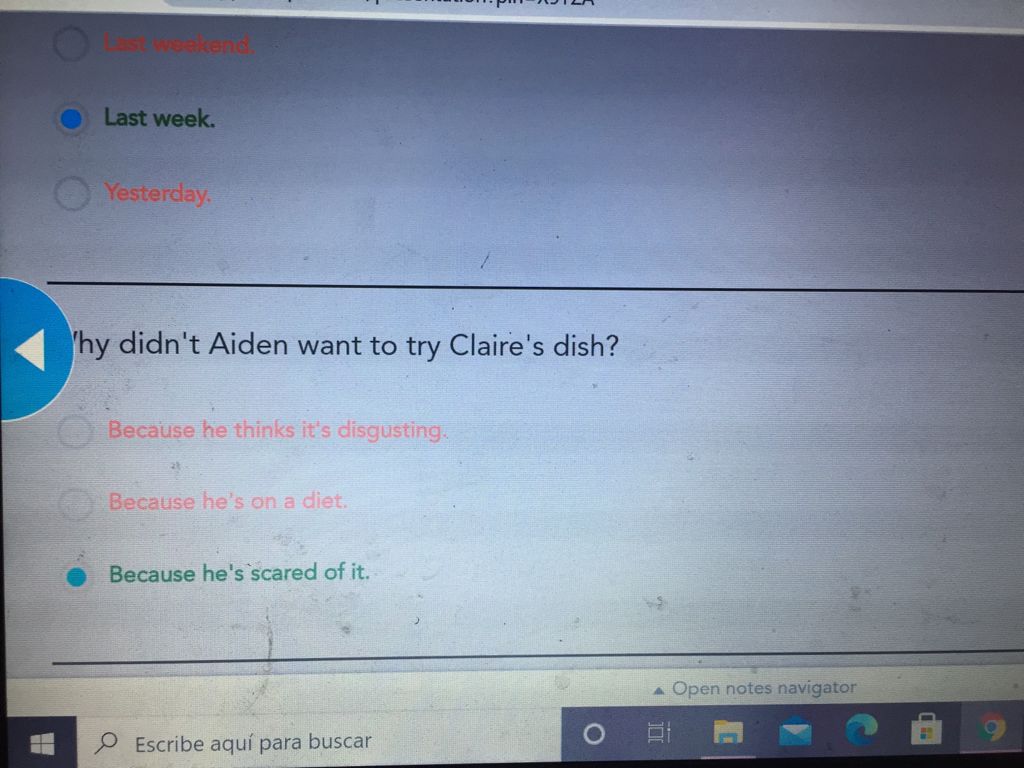 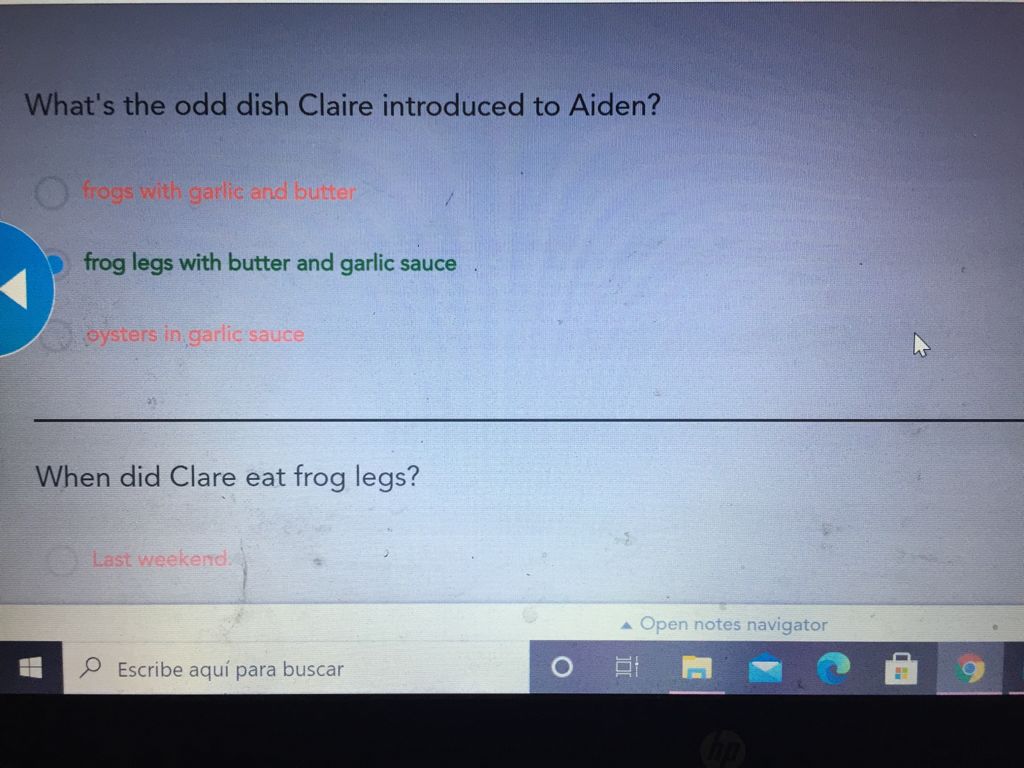 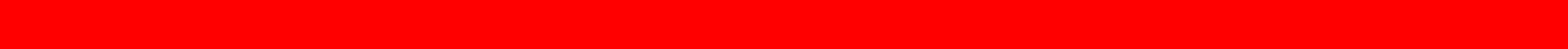 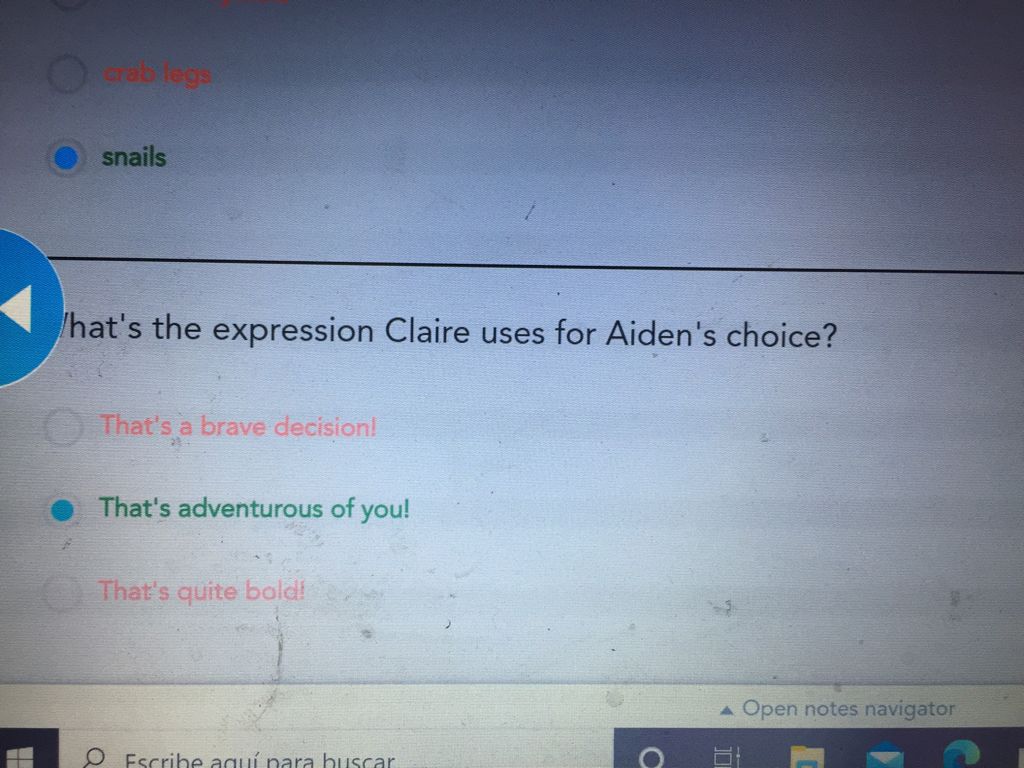 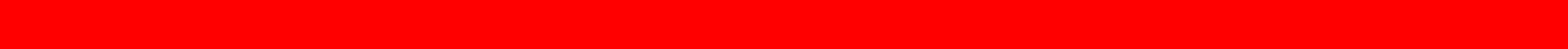 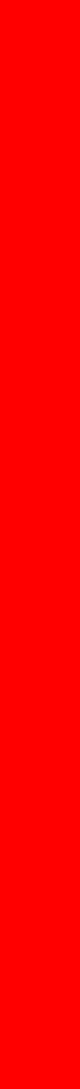 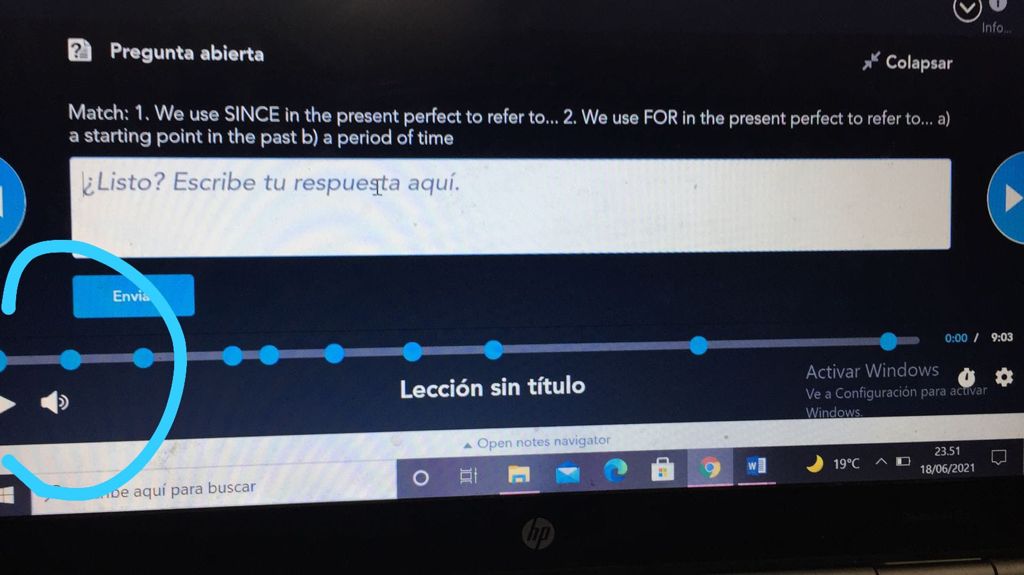 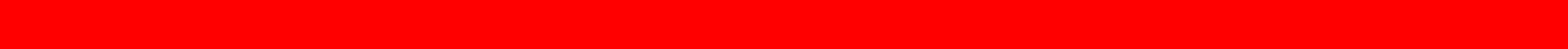 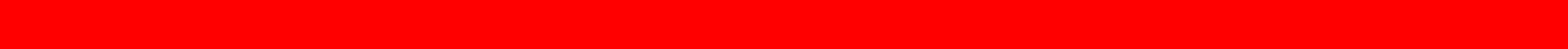 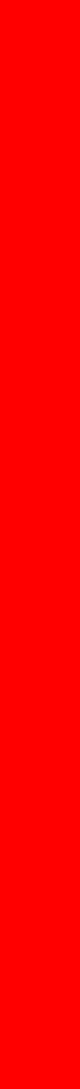 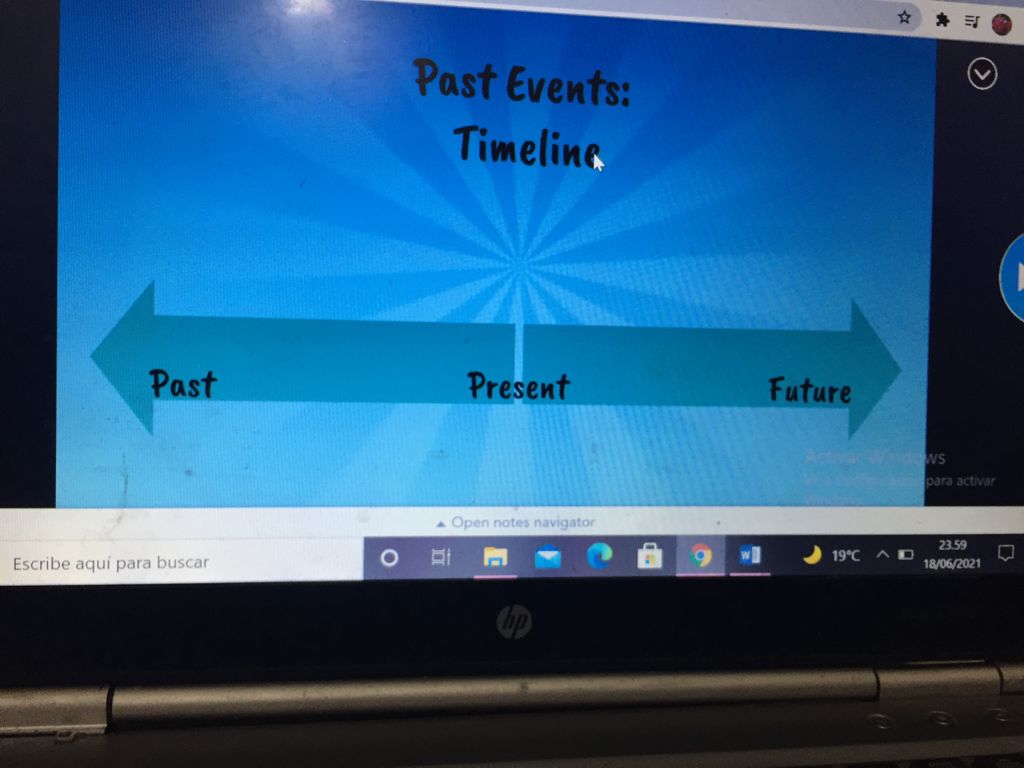 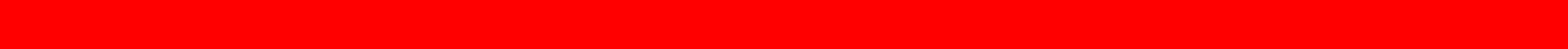 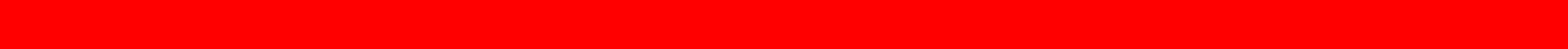 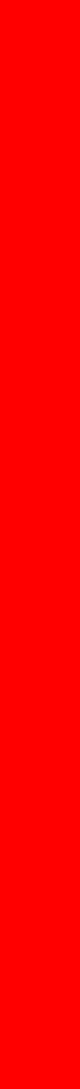 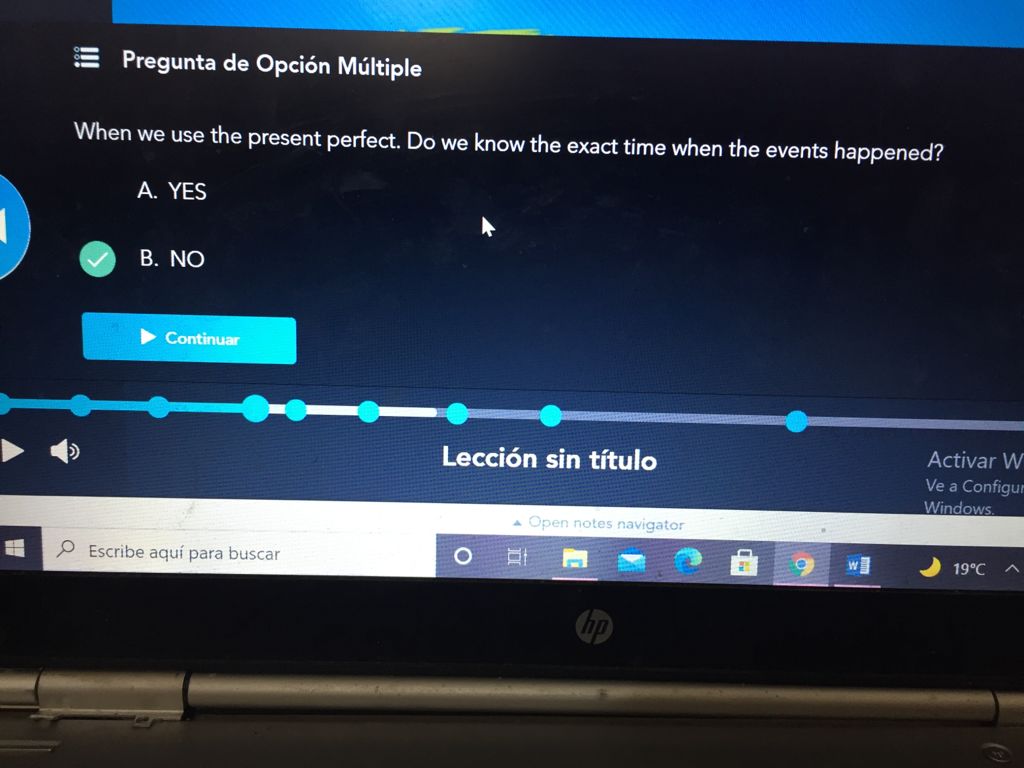 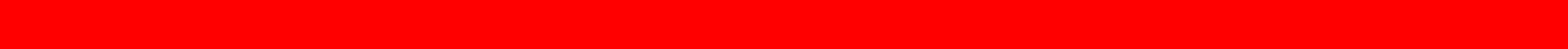 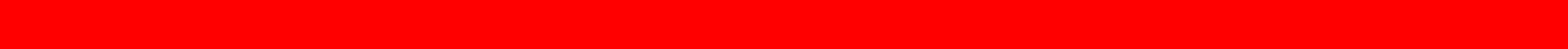 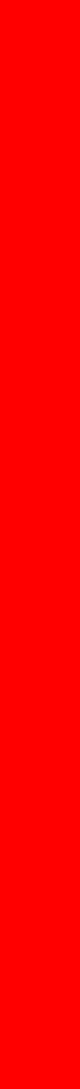 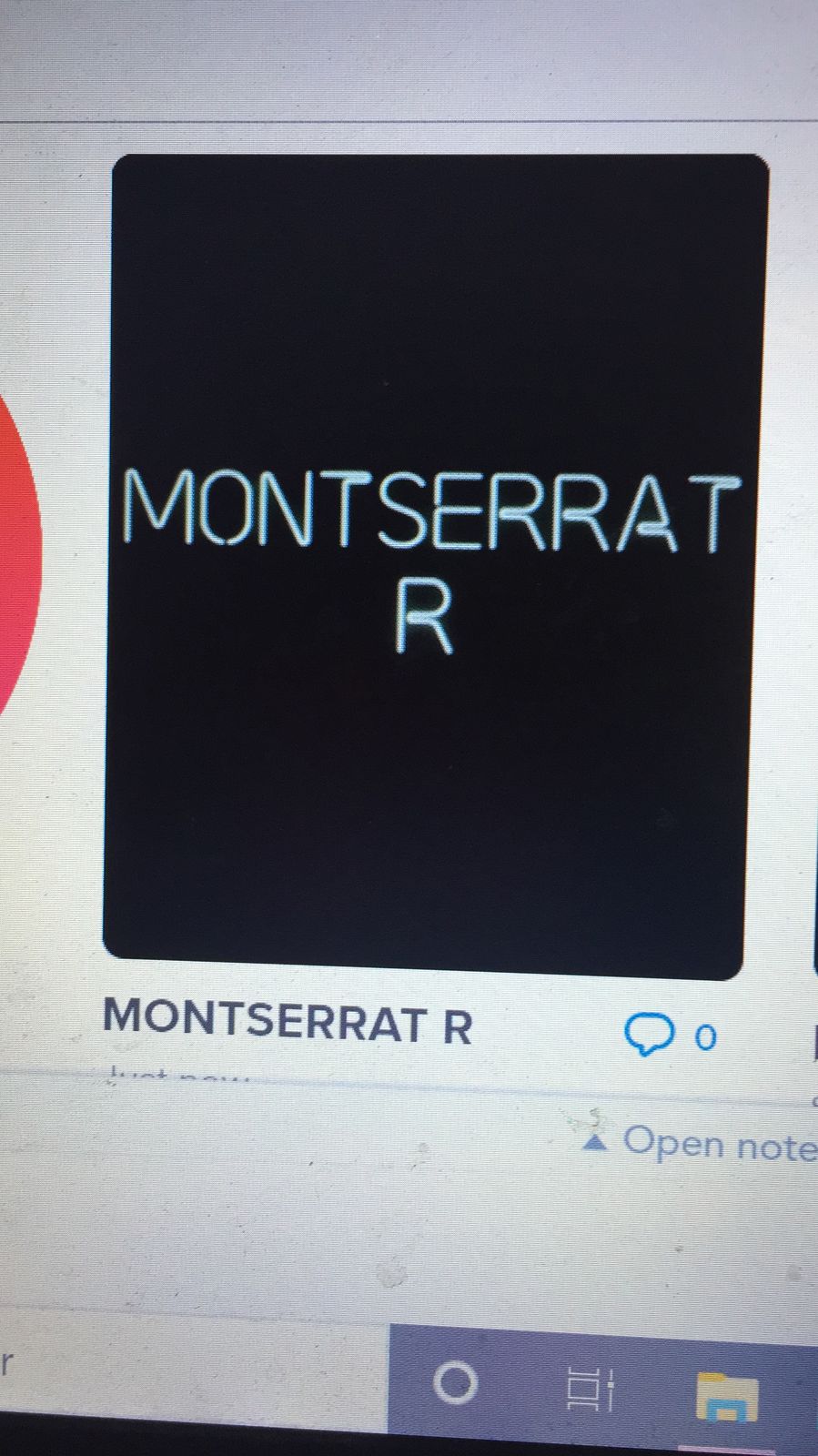 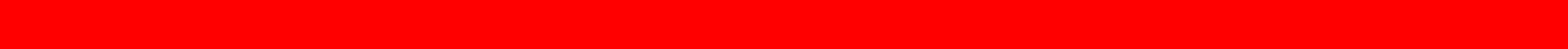 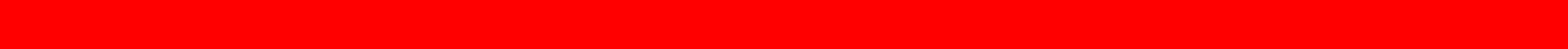